k-Cut in Graphs and Hypergraphs
Chandra Chekuri
Univ. of Illinois, Urbana-Champaign

Joint work with Karthik Chandrasekaran
Dartmouth Theory Seminar,  Oct 30, 2020: Online talk
Overview
Part I
Introduce Graph k-cut and some known results
Hypergraph k-cut and recent results
Submodular k-partition and open problems
Part II
[Goldschmidt-Hochbaum’88] approach to Graph k-cut
[Chandrasekaran-C’20] on Hypergraph k-cut 
Concluding remarks
Overview
Part I
Introduce Graph k-cut and some known results
Hypergraph k-cut and recent results
Submodular k-partition and open problems
Part II
[Goldschmidt-Hochbaum’88] approach to Graph k-cut
[Chandrasekaran-C’20] on Hypergraph k-cut 
Concluding remarks
Familiar Cut Problems
Input: G=(V,E) undirected graph
Goal: remove as few edges as possible such that
s-t mincut:  s, t in different connected components
global mincut:  two (or more) connected components
s-t mincut and global mincut
Classical polynomial-time solvable problems via max-flow or via submodular function minimization
Many applications and connections. Substantial recent and ongoing work on several aspects
Traditionally global mincut solved via s-t mincut. However global mincut has additional structure that can be exploited algorithmically
Multiterminal/Multiway Cut
Multiterminal/Multiway Cut
Graph k-Cut
Graph k-Cut: Partition view
Complexity of Graph k-Cut
Polytime Algorithms for k-Cut
Poly-time Algorithms for       k-Cut: recent developments
Motivating Questions
“Why” is Graph k-Cut solvable in polynomial time for fixed k?
Generalize to Hypergraph k-Cut?
Generalize to Submodular k-Partition?
Hypergraphs
Hypergraph k-Cut
Hypergraph k-Cut
k=2 is global mincut for hypergraphs
Solvable via s-t mincut in directed graphs [Lawler’72]
Also via [Nagamochi-Ibaraki’92] ordering approach [Klimmek-Wagner’96, Queyranne’98, Mak-Wong’00, C-Xu’17]
Non-obvious questions: complexity/approximability when k is fixed and when k is part of input
Hypergraph k-Cut: Progress
[Xiao’08] polynomial time algorithm for k=3
[Fukunaga’13] algorithm for constant rank via hyper-tree packing, also via random contraction [Karger, Karger-Stein]. Exponent in running time depends on rank
[Chandrasekaran-Xu-Yu’18] randomized Montecarlo algorithm when k is fixed (random contraction )
[Chandrasekaran-C’20] deterministic polytime algorithm when k is fixed 
[C-Li’15] hard to approximate within almost polynomial factors when k is part of input. Via reduction from k-Densest-Subgraph problem and [Manurangsi’16]
Further generalization:Submodular k-Partition
[Queyranne’98, Zhao-Nagamochi-Ibaraki’04, Okumoto-Fukunaga-Nagamochi’12, Guinez-Queyranne’12]
To what extent does submodularity play a role in Graph k-Cut and Hypergraph k-Cut and related partitioning problems?
Submodular Set Functions
f(A+j) – f(A) ≥ f(B+j) – f(B)   for all A ⊆ B and j ∉ B
j
A
B
Equivalently

f(A) + f(B) ≥ f(A⋃ B) + f (A ⋂ B) for all A,B  N
Cut functions in graphs/hypergraphs
S
Submodular Set Functions
Monotone: f(A) ≤ f(B) for all A  B
	Example: coverage in set systems, matroid rank function
Non-negative: f(A) ≥ 0 for all A 
	 Example: cut function of directed graphs
Symmetric:  f(A) = f(N\A)  for all A 
      Example: cut function of undir graphs and hypergraphs
Submodular k-Partition
Submodular k-Partition
Submodular k-Partition
Known results:
[Okumoto-Fukunaga-Nagamochi’12] k=3 in P (inspired by [Xiao’08] for Hypergraph k-cut, k=3)
[Guinez-Queyranne’12] Sym-Submod in P for k=4
Overview
Part I
Introduce Graph k-cut and some known results
Introduce Hypergraph k-cut and recent results
Motivate Submodular k-Partition
Part II
[Goldschmidt-Hochbaum’88] approach to Graph k-cut
[Chandrasekaran-C’20] on Hypergraph k-cut 
Concluding remarks
Graph k-Cut
[GH] for Graph k-Cut
[GH] for Graph k-Cut
[GH] Main Structural Lemma
[GH] Main Structural Lemma
Using structural lemma
Using structural lemma
High-Level Algorithm
Detailed Algorithm
Running Time
Comments on Proof of Structural Lemma
Hypergraph k-Cut
Algorithmic Idea
Try to generalize [GH]
Identify smallest part via S-T cuts
Difficulties:
Hypergraph k-cut is not special case of Sym-Submod k-Part.  In fact natural generalization of structural  lemma with |S| = k-1 is false
For general Submod k-Partition, “smallest” part not meaningful
Algorithmic Idea
Key insight: Can identify any part via S-T cuts! 
Specific to Hypergraph cut function and relies on its properties
Key idea, specific conjecture, and proof partly inspired by extensive experiments on small instances
Main Structural Lemma
Main Structural Lemma
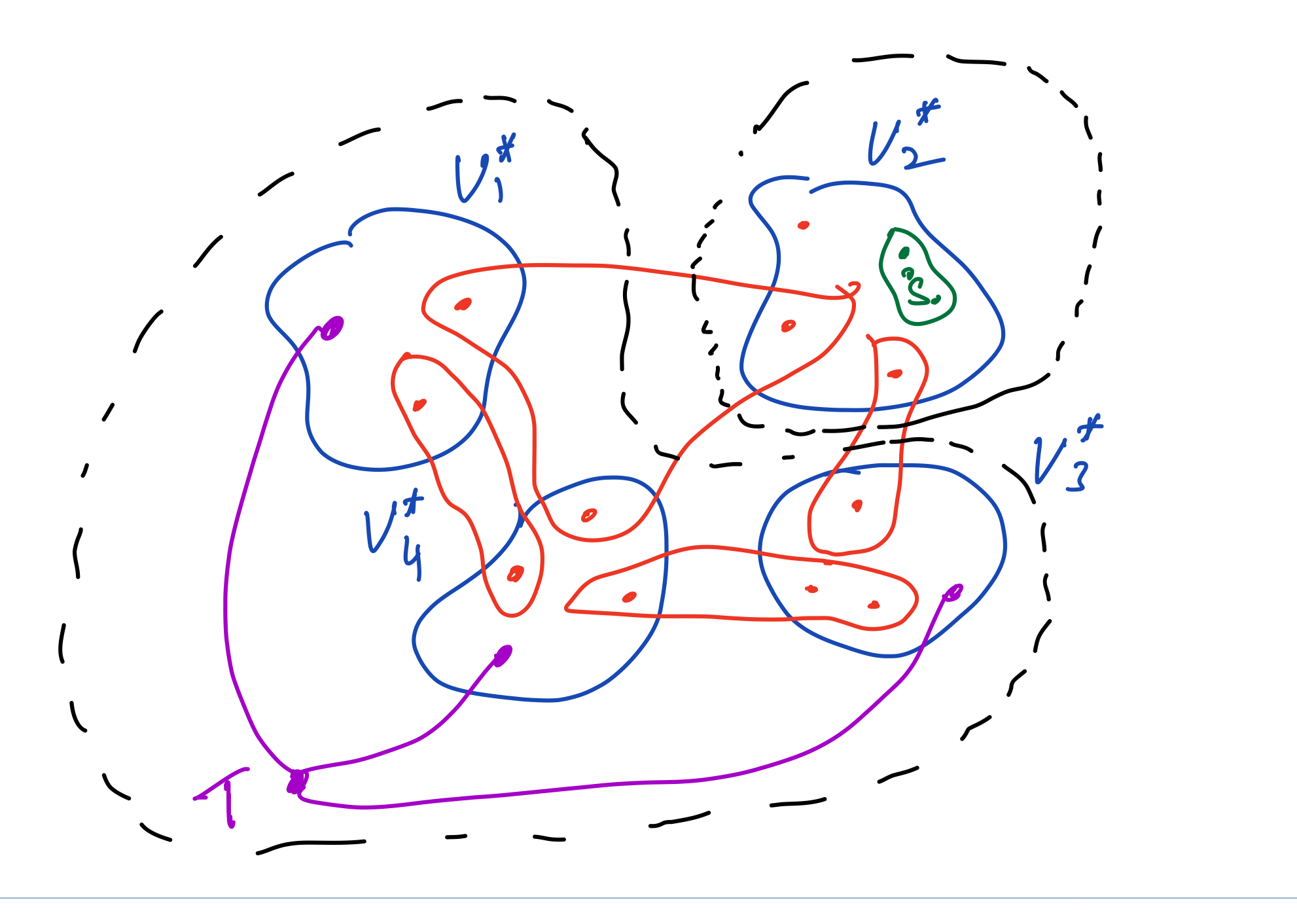 Algorithm
Comments/Discussion on Structural Lemma
Bound of (2k-2) in lemma is tight to identify arbitrary part, even for  graphs
Part of the proof relies only on submodularity but other part specific to hypergraph cut function.
Overview
Part I
Introduce Graph k-cut and some known results
Hypergraph k-cut and recent results
Submodular k-partition and open problems
Part II
[Goldschmidt-Hochbaum’88] approach to Graph k-cut
[Chandrasekaran-C’20] on Hypergraph k-cut 
Concluding remarks
Proof of Structural Lemma: High-level Ideas
Containment property
Proof relies only on submodularity and hence holds for Submod-k-Partition
Leveraging containment property
Property of S
Fingers
Uncrossing Theorem
Recap
Deterministic algorithm for Hypergraph k-Cut
Some new insights into Submodular k-Partition and special cases
[Chandrasekaran-C’20] Poly-time algorithm for Minmax Symmetric Submodular k-Partition
Open Problems
Complexity of Submodular k-Partition 
Special cases: symmetric functions, Hypergraph k-Partition, coverage function, etc
Hypergraph k-cut
Enumeration of all optimal solutions
Parallel algorithms
Fin and Thanks!